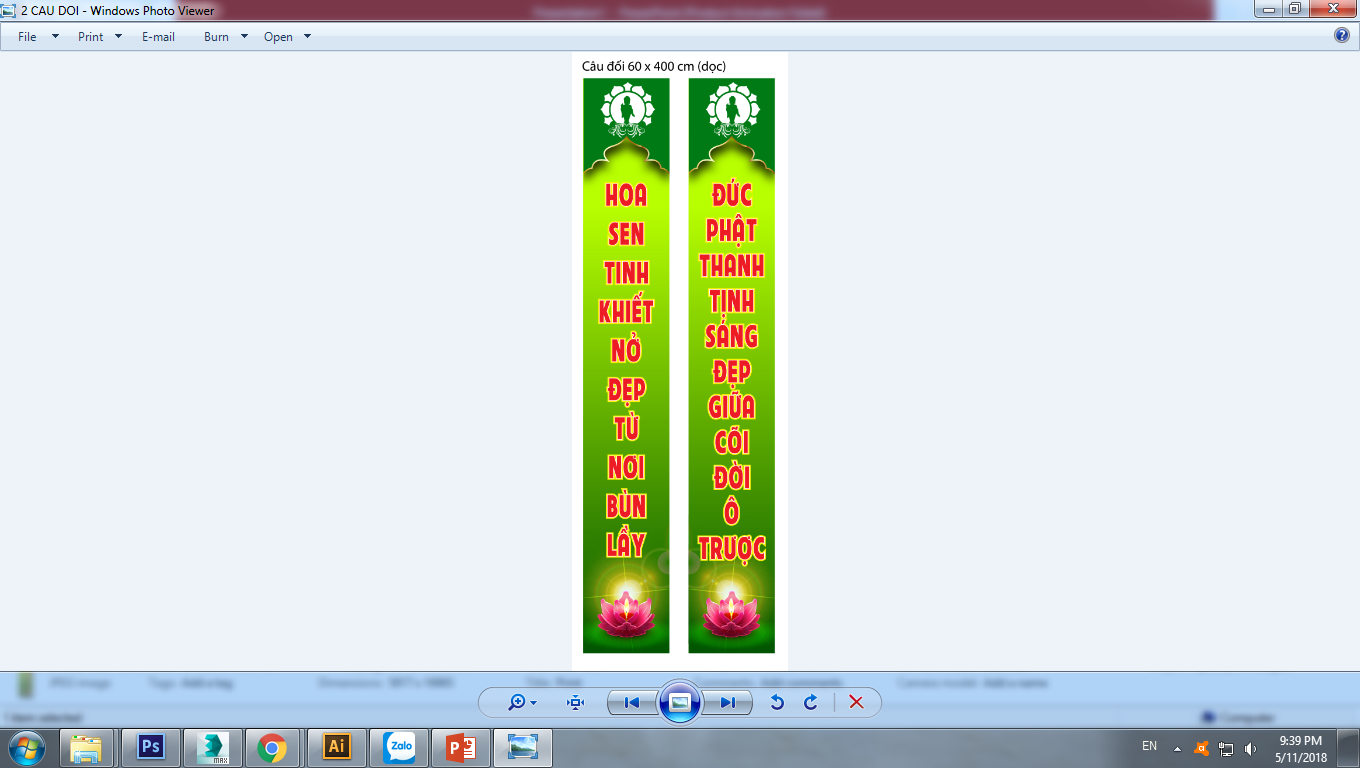 https://drive.google.com/open?id=13ulQq2XGGiyPu6GDnpG9j3_CTfdVjwBw
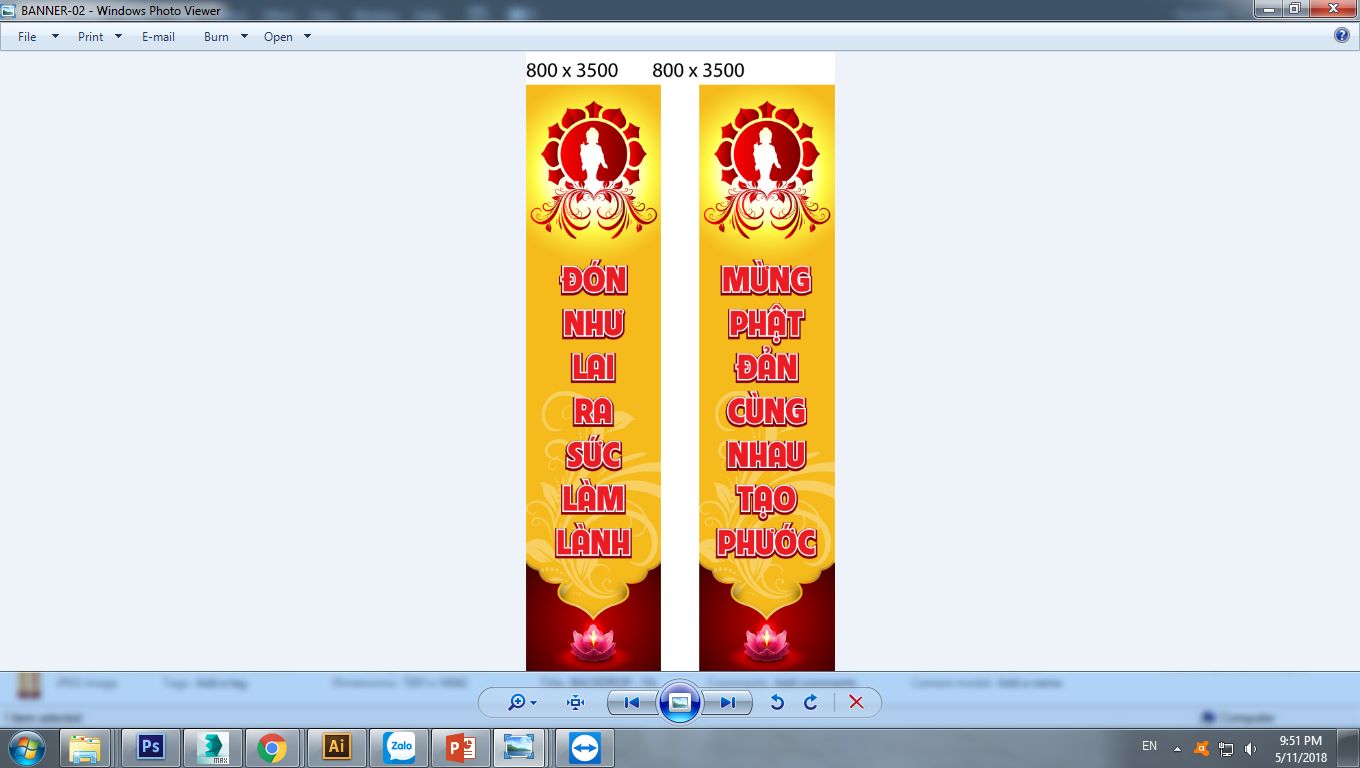 https://drive.google.com/open?id=1kYC0vWpD-6ehoJyKMIMOFMjDzoxCATw4
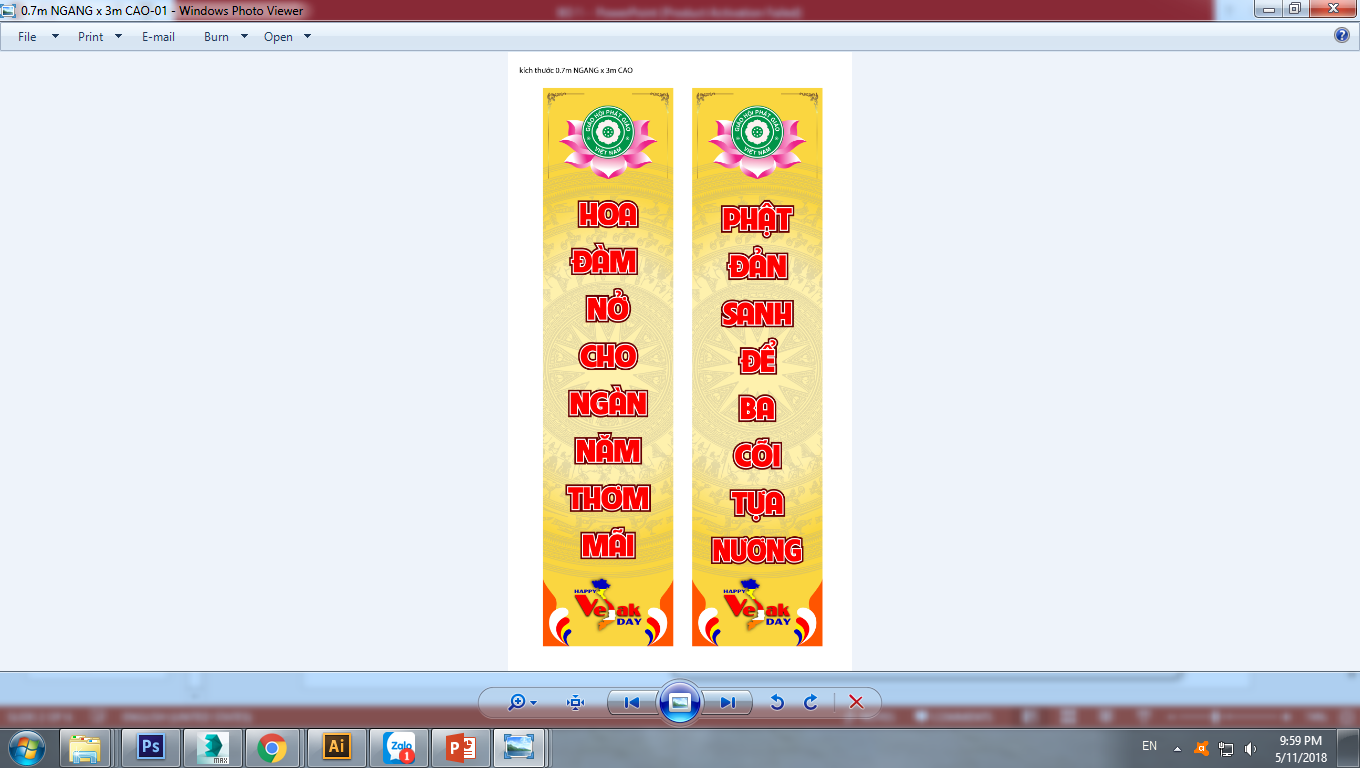 https://drive.google.com/open?id=1EgKXWib4wAfdQuOv7IsOyilX4u9qDjN1
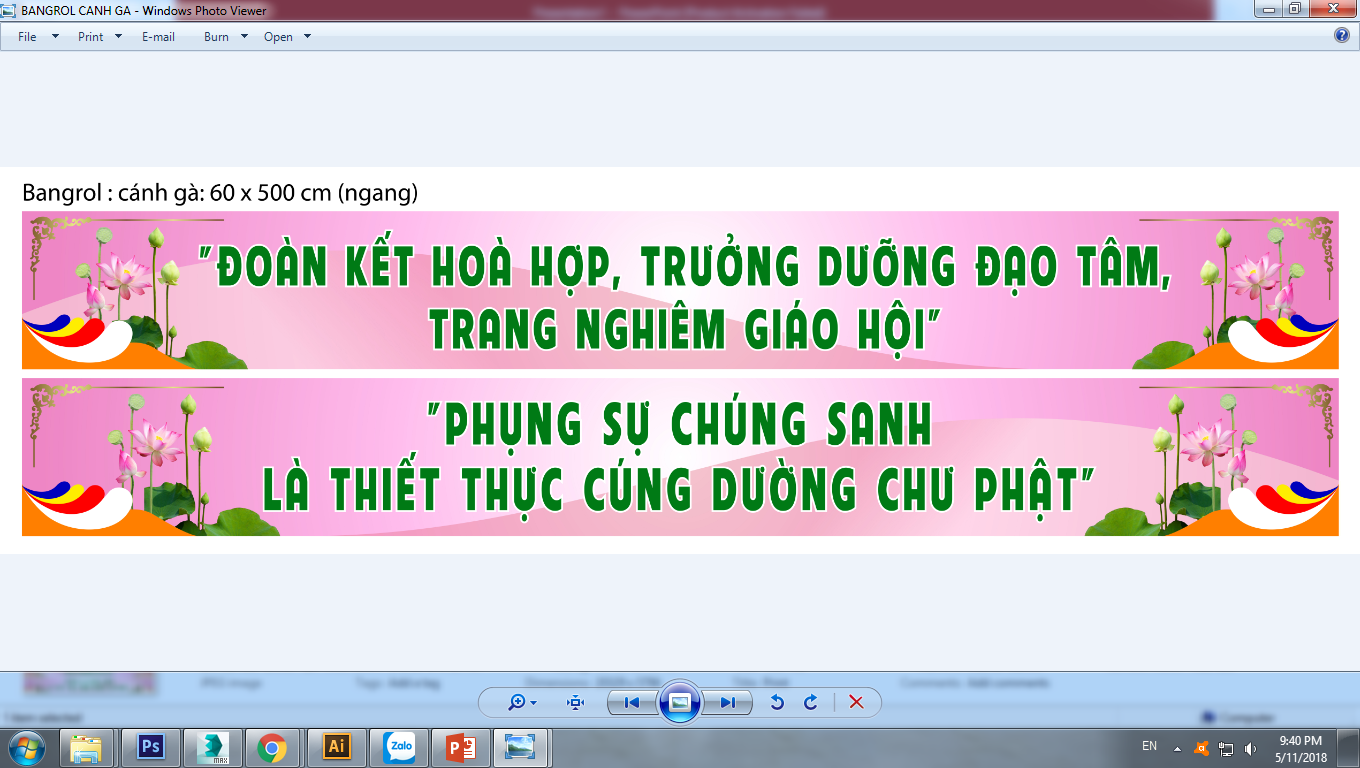 https://drive.google.com/open?id=13ulQq2XGGiyPu6GDnpG9j3_CTfdVjwBw
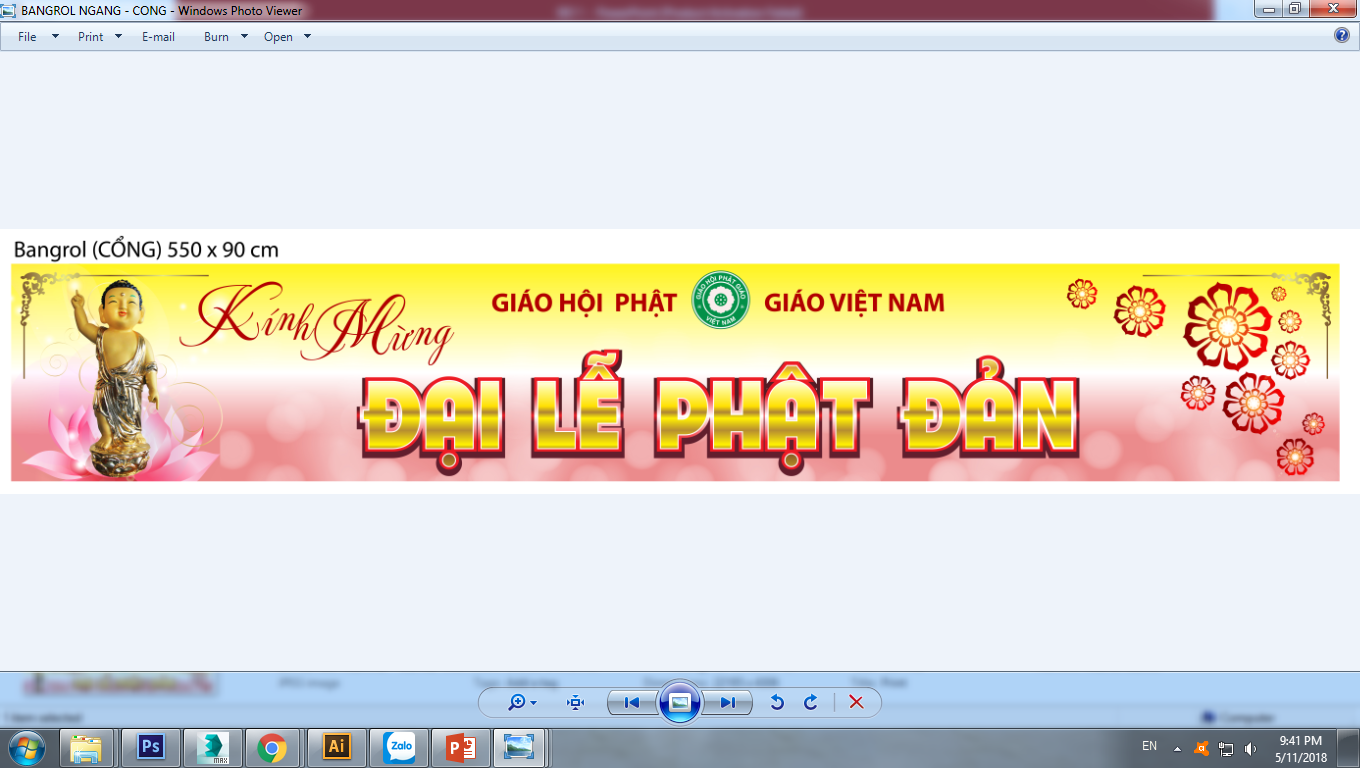 https://drive.google.com/open?id=13ulQq2XGGiyPu6GDnpG9j3_CTfdVjwBw
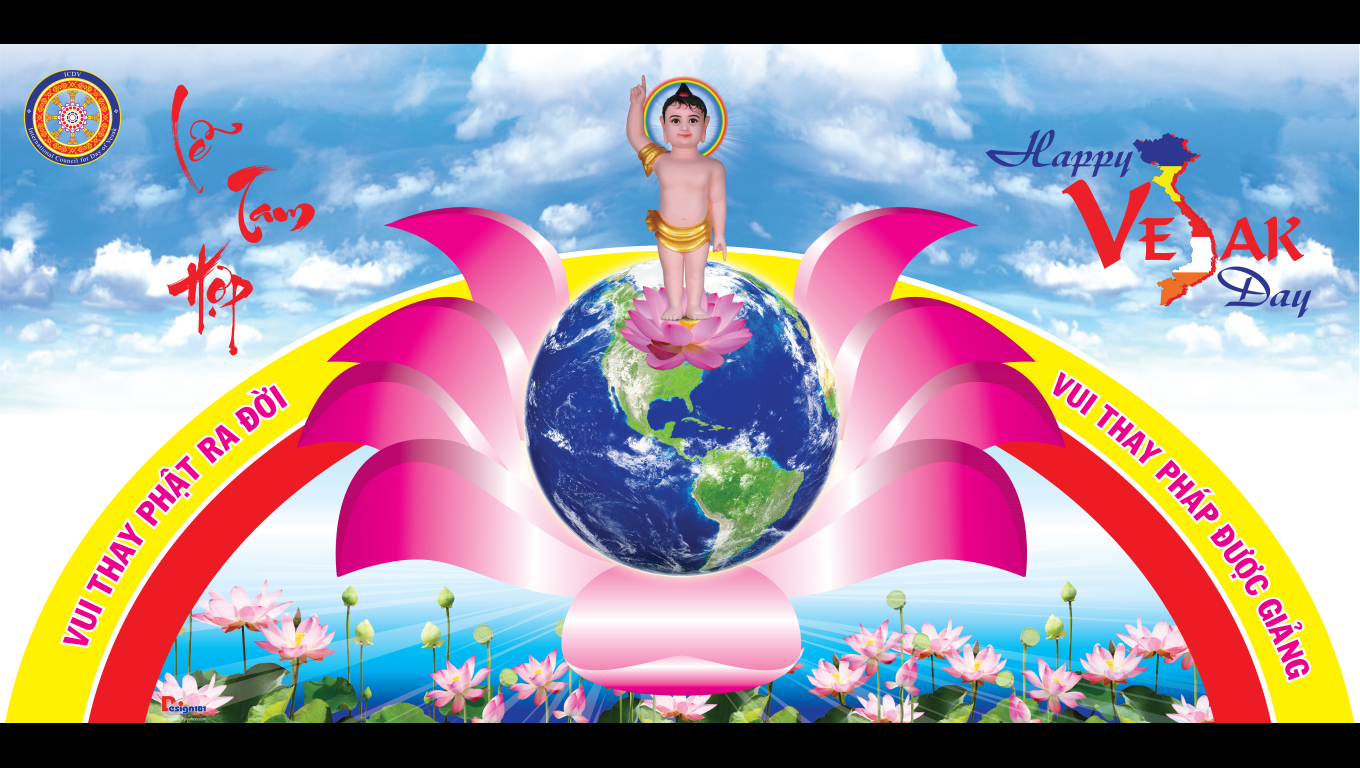 https://drive.google.com/open?id=1HZaUAUb4qK1C7lQXZGE2vB-oO8vUp8Ta
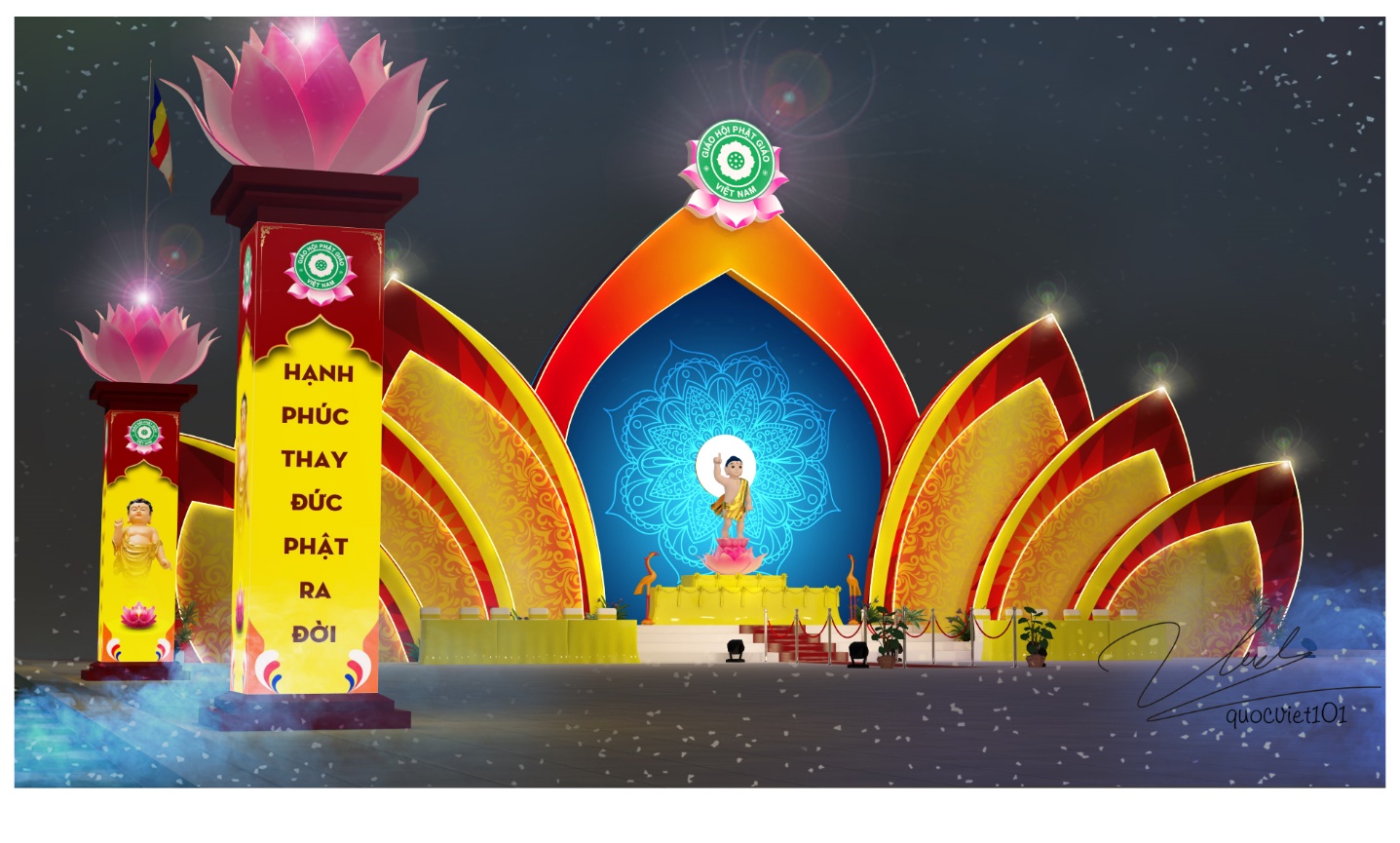 https://drive.google.com/open?id=1wraK7GxuMpdRRbvE8juSC_WZ1uGmxYsU